Author’s Purpose
“Going Out to the Drive-IN!” 
An Article in the Library in MYON
Week of May 18, 2020
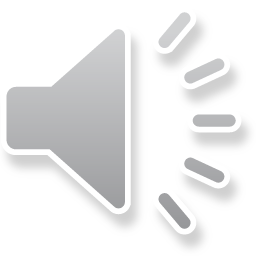 Why do Author’s Write?
There are 3 reasons why an author writes. The details and information that they present demonstrate, or show their purpose. 
Ask yourself: “What does the author want me to learn or think as a result of reading or writing their work?”
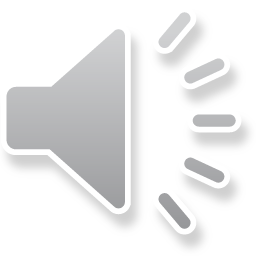 FinDing Author’s Purpose is Easy As PIE:P – Persuade or ConvinceI –  InformE - EnterTAIN
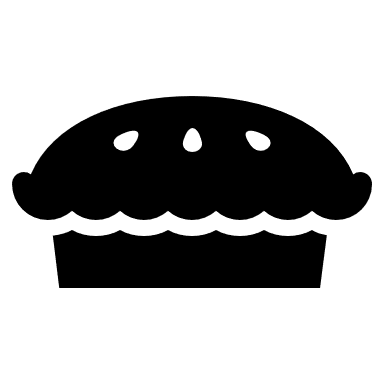 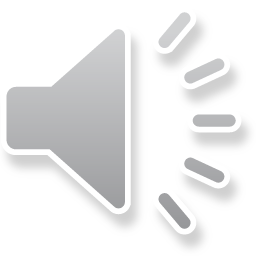 Persuade or Convince
Persuasive writing in a text  is where the author attempts to change the reader’s mind or to get the reader to do something.  The author wants the reader to take action.
Examples of Texts that are written to persuade or convince:
Advertisements/Commercial Ads        
Campaign Speeches
Persuasive Letters/Notes
Persuasive Essays
Opinions
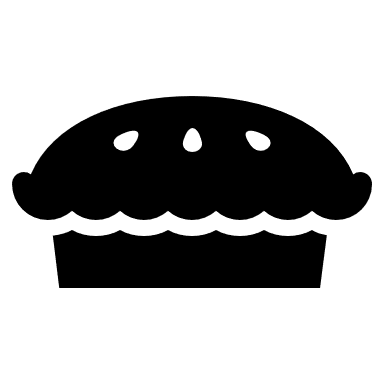 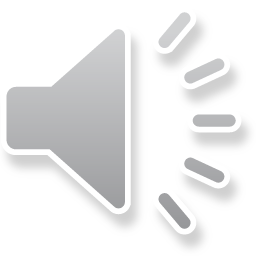 I - Inform
When an author writes to inform, it is written to enlighten, or make the reader aware of something, or provide the reader with information about a topic. 
Examples of Texts that are Written to Inform:
Expository Essays or Articles
Instructions or Directions
Encyclopedias or other Reference Texts
Non-fiction
Newspapers
Recipes
Biographies
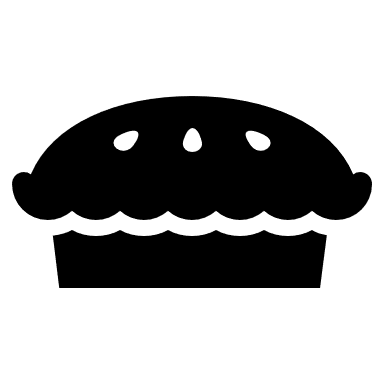 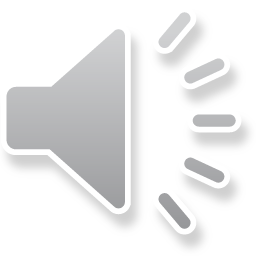 E - EnterTain
The main purpose of texts that are written to entertain is to amuse the readers. 
When we think “entertain”, this doesn’t mean that the text is always something “happy”, but perhaps it could be sad, scary or something to change your mood.
Examples of Texts that are Written to Entertain:
Stories                                   
Poems
Songs
Dramas/Plays
Fiction/Adventure/Romance
Fantasy/Mystery
Comics/Jokes
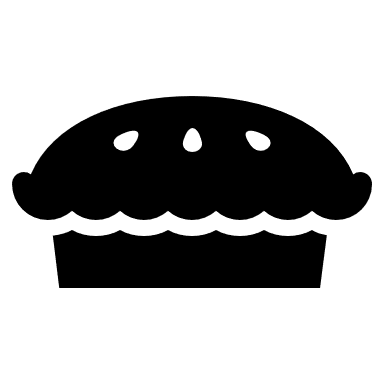 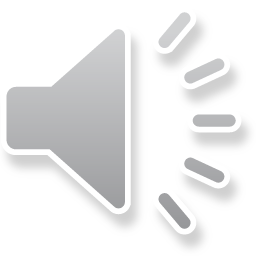 Please View this You TuBe Video for More Information
https://www.youtube.com/watch?v=dsQC4nEERYo

Enjoy!
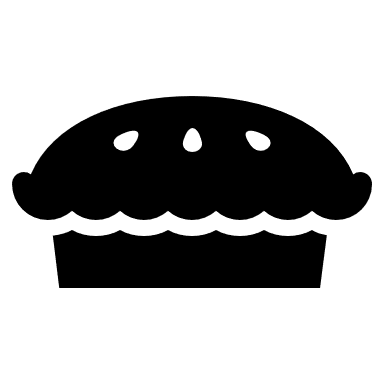 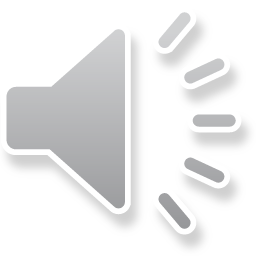